Meeting Eventswith Fees
International Securities - Eurobonds
3/22/2022
Proposed Process flow – Scenario 1
Paying Agent
Issuer
Meeting Notification (seev.001.001.xx)
1
2
Meeting Instruction V08 (seev.004.001.08)
4
3
seev.001.001.09
1
4
pacs.009.001.10
seev.004.001.08
9
seev.007.001.08
5
Meeting Vote Execution Confirmation V08 (seev.007.001.08)
5
Custodian / CSD
Intermediary (Proxy)
6
seev.031.001.12
Corporate Action Notification (seev.031.001.xx)
6
7
8
seev.042.001.11
Corporate Action Instruction Statement Report (seev.042.001.xx)
7
seev.031.001.12
2
seev.001.001.09
8
10
seev.036.001.13
seev.007.001.08
5
Financial Institution Credit Transfer V10 (pacs.009.001.10)
9
Client
3
seev.004.001.08
Corporate Action Movement Confirmation V13 (seev.036.001.13)
10
Inbound
Message before meeting
22 March, 2022
Outbound
Message after meeting
Proposed Process flow – Scenario 2
Paying Agent
Issuer
Meeting Notification (seev.001.001.xx)
1
2
Meeting Instruction V08 (seev.004.001.08)
4
3
seev.001.001.09
1
4
pacs.009.001.10
seev.004.001.08
9
seev.007.001.08
Meeting Vote Execution Confirmation V08 (seev.007.001.08)
5
5
Custodian / CSD
Intermediary (Proxy)
6
seev.031.001.12
Corporate Action Notification (seev.031.001.xx)
6
7
8
seev.007.001.08
Meeting Vote Execution Confirmation V08 (seev.007.001.08)
7
seev.031.001.12
2
seev.001.001.09
8
10
seev.036.001.13
seev.007.001.08
5
Financial Institution Credit Transfer V10 (pacs.009.001.10)
9
Client
3
seev.004.001.08
Corporate Action Movement Confirmation V13 (seev.036.001.13)
10
Inbound
Message before meeting
22 March, 2022
Outbound
Message after meeting
Proposed Process flow – Scenario 3
Paying Agent
Issuer
Meeting Notification (seev.001.001.xx)
1
2
Meeting Instruction V08 (seev.004.001.08)
4
3
seev.001.001.09
1
4
pacs.009.001.10
seev.004.001.08
9
seev.007.001.08
Corporate Action Movement Preliminary Advice V13 (seev.035.001.13) (1)
5
5
Custodian / CSD
Intermediary (Proxy)
6
seev.031.001.12
Corporate Action Notification (seev.031.001.xx)
6
7
8
seev.035.001.13
Meeting Vote Execution Confirmation V08 (seev.007.001.08)
7
seev.031.001.12
2
seev.001.001.09
8
10
seev.036.001.13
seev.007.001.08
5
Financial Institution Credit Transfer V10 (pacs.009.001.10)
9
Client
3
seev.004.001.08
Corporate Action Movement Confirmation V13 (seev.036.001.13)
10
Inbound
Message before meeting
A CR would be required to modify MT 564 NVR C26 and include the new meeting CAEV, as currently, if Code value is equal to INCP in CorporateActionDetails/AdditionalBusinessProcessIndicator, then EventType/Code value must be equal to CONS (Consent).()
22 March, 2022
Outbound
Message after meeting
Proposed Process flow
1
2
4
3
5
6
7
22 March, 2022
Proposed Process flow
8
9
10
22 March, 2022
Draft – will be enriched
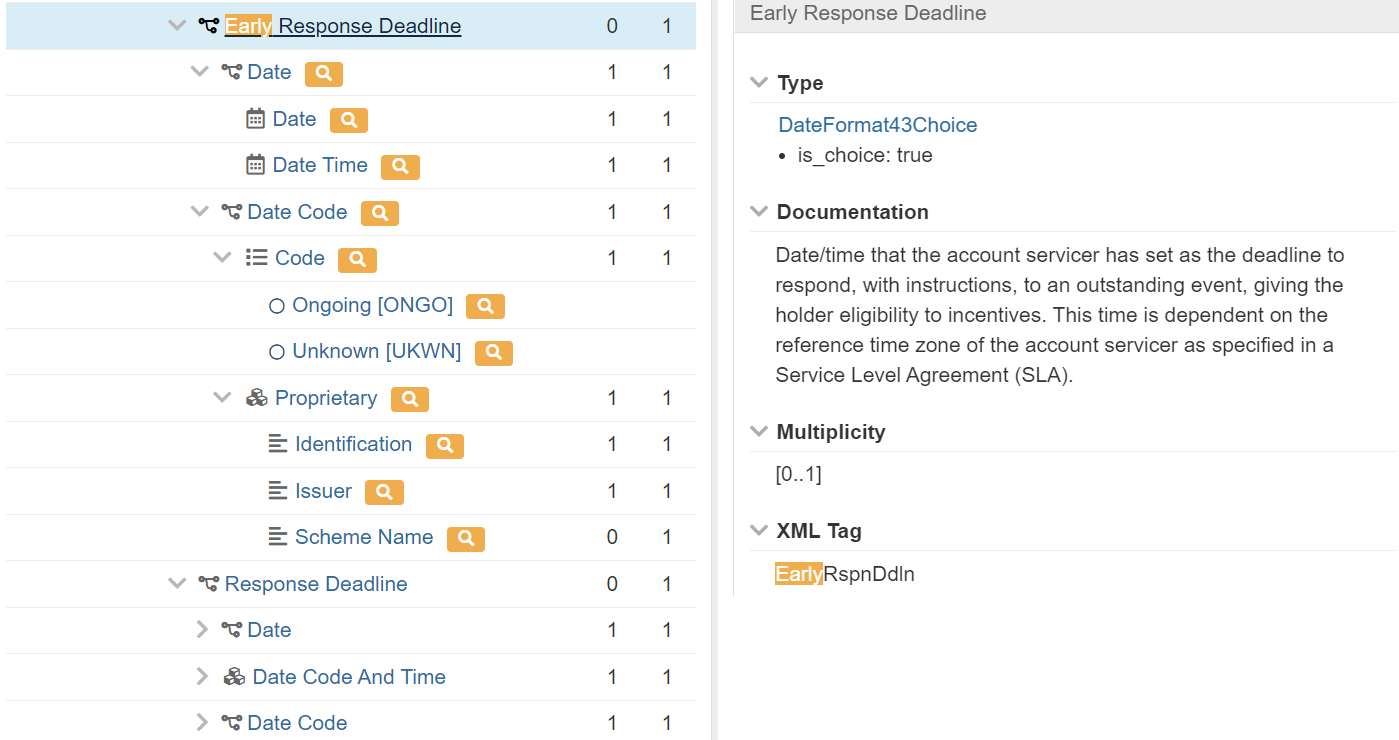 7
Deutsche Börse Group
22/03/2022